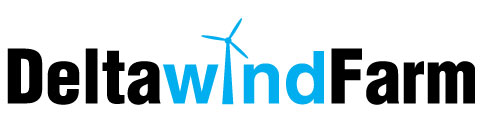 3411 Airport Way
Fairbanks, Alaska 99709

Mobile: (907) 388-9917 
Email: mikecraft@akwind.net
Opportunities, Challenges, solutions
Fairbanks and Interior Alaska is facing unprecedented Energy Challenges like the rest of Alaska
History has provided Opportunity for those Alaskans willing to take risk and tackle Challenges
Delta Wind Farm is a key component to the overall energy solution for Fairbanks and Interior Alaska 
Alaska Independent Power Producers are Alaskans seizing opportunities, overcoming challenges and providing fellow Alaskans real energy solutions.
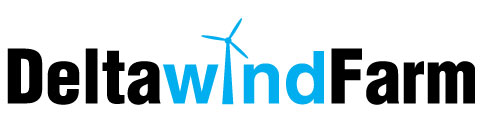 Presentation
Opportunities
Challenges
Solutions
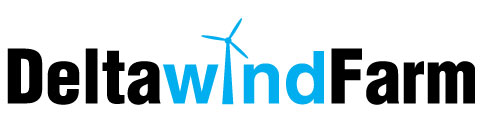 Opportunity 1 High energy costs mean a low cost provider could succeed
Fairbanks has the highest “urban” electrical costs in the State of Alaska.
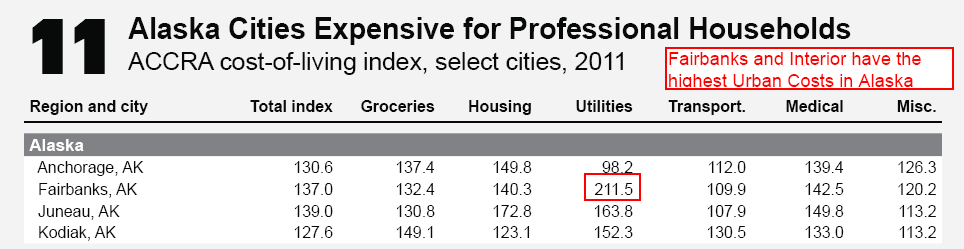 Source: Alaska Dept of Labor Economic Trends July 2012
If Folks cannot afford to live in Fairbanks, they leave, sell their homes and drive home prices down lowering the tax base and citizen’s equity in their primary investment-home.
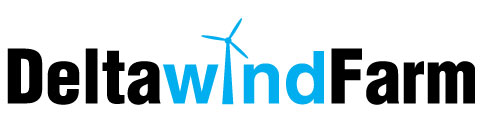 Energy Costs Impact military Base Decisions-so lets lower the energy costs.
Fairbanks area has a long history of being a military service area with Eielson, Greely,  Wainwright.  Congress evaluates Base closures based partly on costs.
Fairbanks Energy Costs for Bases and other Alaska industries are not competitive compared to other Alaska urban areas.
“…The Air Force has indicated that this decision was made to make Eielson more efficient, and while that may be true, I would rather not move a squadron but instead work towards lowering energy costs and making it cheaper to operate the base.” Congressman Don Young
(Alaska Business Monthly)
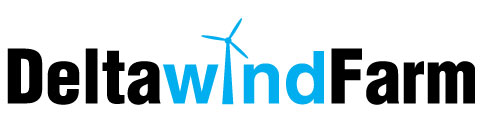 Opportunity 2 Energy pollution Means a clean energy producer should be welcomed?
Fairbanks area has some of the highest pollution in Alaska bringing problems like Asthma, respiratory ailments, and other pollution related medical problems
Since the beginning of the 2012 winter stove season, the greater Fairbanks area has logged 48 days that exceeded health limits established by the federal Environmental Protection Agency. The Los Angeles Basin had only 13 such days in all of 2011.
Borough Mayor Luke Hopkins said he had warned the community that failure to meet the EPA's December 2014 deadline for complying with federal air quality standards could lead to onerous reviews on new construction and restrictions on federal transportation funds.
(LA Times 2-16-13)
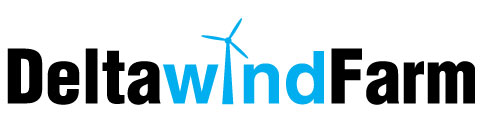 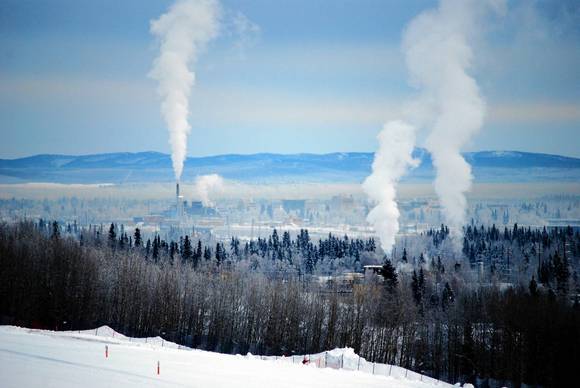 Opportunities
State Energy Policy states 50% Renewable by 2025.
State Energy Policy states Encourage Economic Development  (D) creating and maintaining a state fiscal regime and permitting and regulatory processes that encourages private sector development of the state's energy resources
Seems like any wind farm, or other renewable energy producer developing and producing Clean, Reasonable cost electricity would have an opportunity, supported by public policy
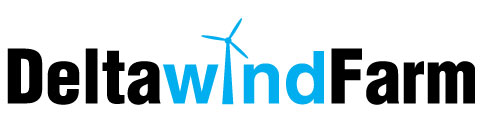 “Opportunity is missed by most people because it is dressed in overalls and looks like work” 

Thomas Edison
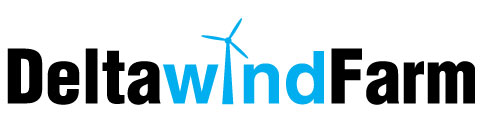 Challenges
Delta Wind Farm can add 25.5 MW “now” without public money and without additional power line upgrades.  Delta has the industrial complex to support a $54 million wind project. 
Jarvis creek substation open 138kv connection-ready and waiting .
DWF Expansion is a “Stranded Project” even though it will save ratepayers $ and will mitigate air quality issues.
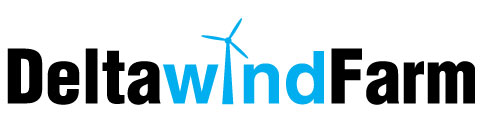 Opportunities
Shipment and trucking through Valdez Port.
Would require 800 truck loads concrete
Create ancillary economic benefits with local hotels, restaurants, support services, road access.
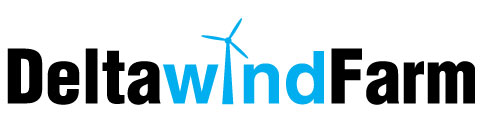 Local Jobs
Delta Wind Farm will create 200 direct construction jobs and additional indirect jobs using local contractors
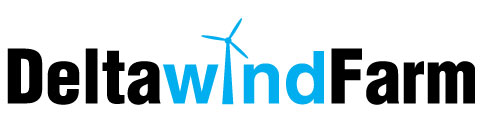 opportunities
Delta Wind Farm Expansion can save GVEA share holders $80 million over 20 year life of contract (and renewable) contract at 12.5 cents per kWh (less than half of what retail electric rate is!)
Delta Wind Farm saves 4,000,000 Gal. of diesel fuel annually. 
Delta Wind Farm will assist in resolving resolve local  air pollution issues. 
Delta Wind Farm can help bridge the energy gap we have now wile we develop gas, transmission and hydropower solutions.
Workforce Development. Lets train and create jobs in Alaska for wind power industry.
Wind power mates well with firm power generated from natural gas and hydropower.
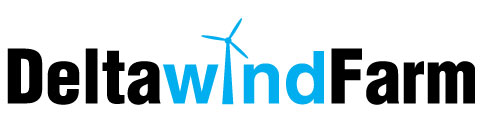 Workforce Development
Training Alaskans and Creating Alaskan jobs in Alaska for the growing Alaska wind power industry.
Ironworkers
Electricians
Computer Programmers
Equipment Operators
Construction
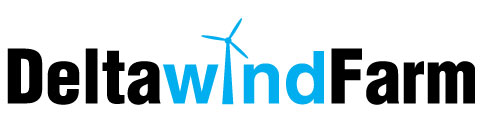 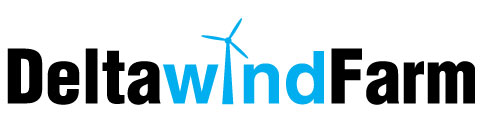 Delta wind farm expansion permitted, financed and  ready now
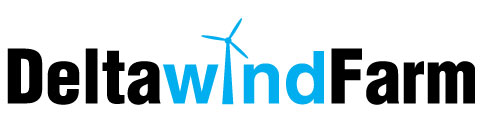